Bonjour!
mercredi, le dix-neuf octobre
Qu’est-ce qui vous a plus surpris en lisant Notre Dame de Paris jusqu’aujourd’hui?
Bonjour!
mercredi, le dix-neuf octobre
La République Democratique du Congo est le pays qui a la onzième plus grande superficie et la seizième plus grande population du monde.
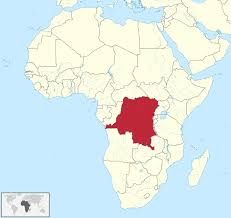 tout, tous, toute, toutes
tout, tous, toute, toutes
adjective
adverb
noun / pronoun
adjectif

Tout le cochon (sauf l’oink) est utilisé par la Compagnie Armour.
Tous les oiseaux du monde font leur nid ici.
Toute la pièce est ennuyeuse.
Toutes les chansons de Taylor Swift sont fantastiques!
adverbe


Son chien est tout petit.
La reculse de la tour de Roland est toute seule.
Elles sont toutes heureuses.
noun

Tu es mon tout.
Tout est boulversé.
Tout qui brille n’est pas or.
Où sont les castors?
Tous sont au barrage de Justin.
les truands
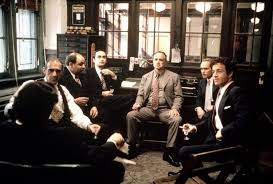 Les déliquants
Les déliquantsLa plus belle ruse du diable est de vous persuader qu’il n’existe pas.
tueur / tueusecriminel / criminelle
une farce, un tour
la farce
le chèvre
la chèvre
Lisons!
Billet de sortie
Pensez-vous qu’Esmeralda et Phoebus vivront heureusement ensemble pour toujours ?